Средства наглядности и применение их в процессе обучения детей с нарушениями зрения математике
НАГЛЯДНЫЕ ФИГУРЫ
ТЕТРАДЬ ДЛЯ СЛЕПЫХ УЧАЩИХСЯ
АЛФАВИТ БРАЙЛЯ
УЧЕБНИКИ ПО АЛГЕБРЕ И ГЕОМЕТРИИ ПО БРАЙЛЮ
ПРИБОР ДЛЯ ПИСЬМА ПО БРАЙЛЮ
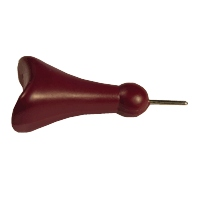 ПРИБОР «ГРАФИКА»
СТЕРЕОМЕТРИЧЕСКИЙ КОНСТРУКТОР
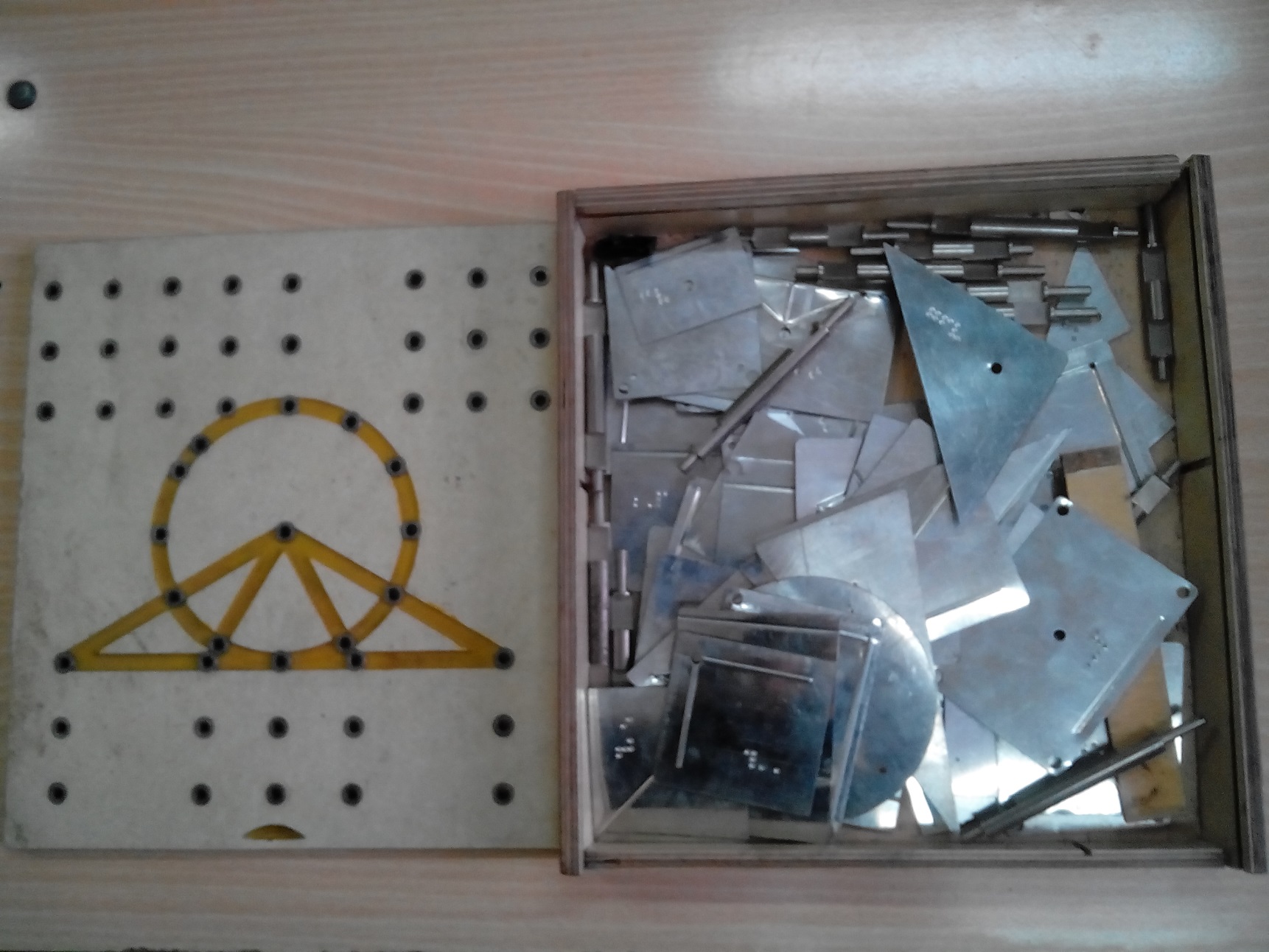 ТАКТИЛЬНАЯ ЛИНЕЙКА С МЕТКАМИ
ТРАНСПОРТИР
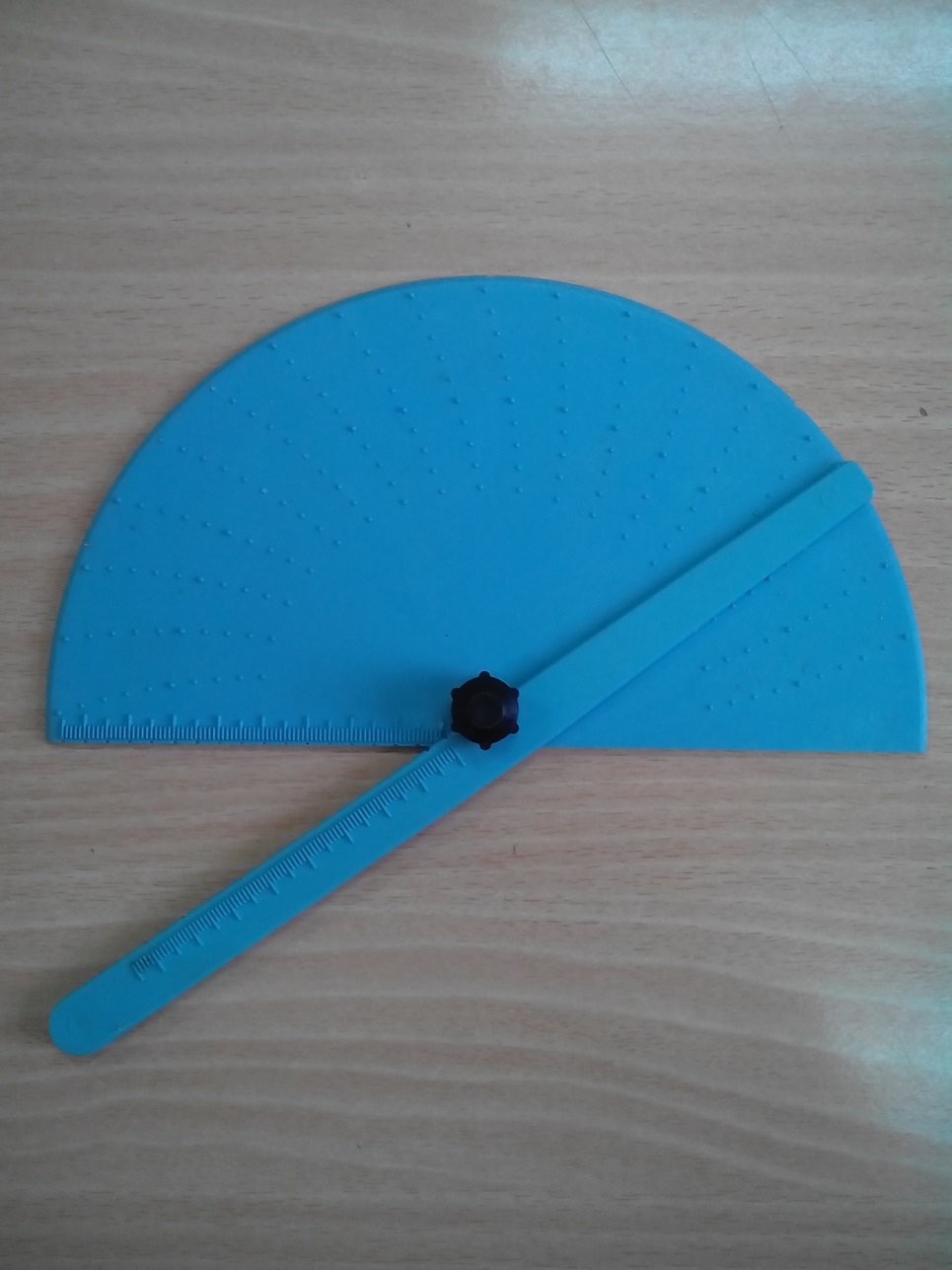